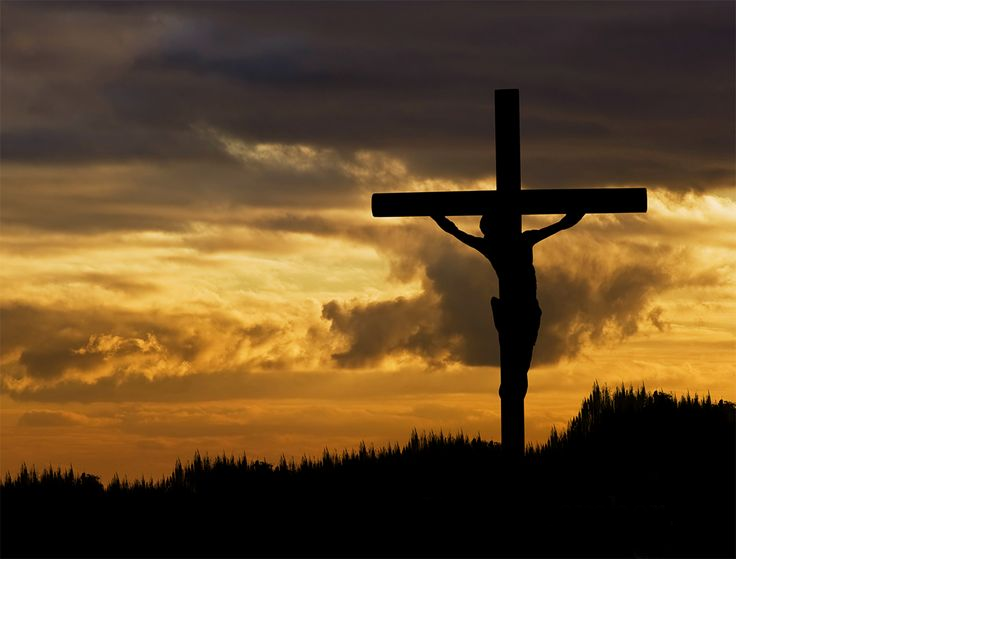 Remembering His Sacrifice
1 Corinthians 15:1-5
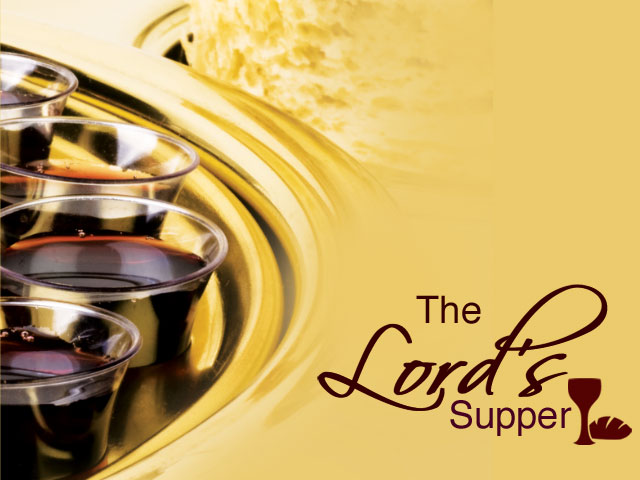 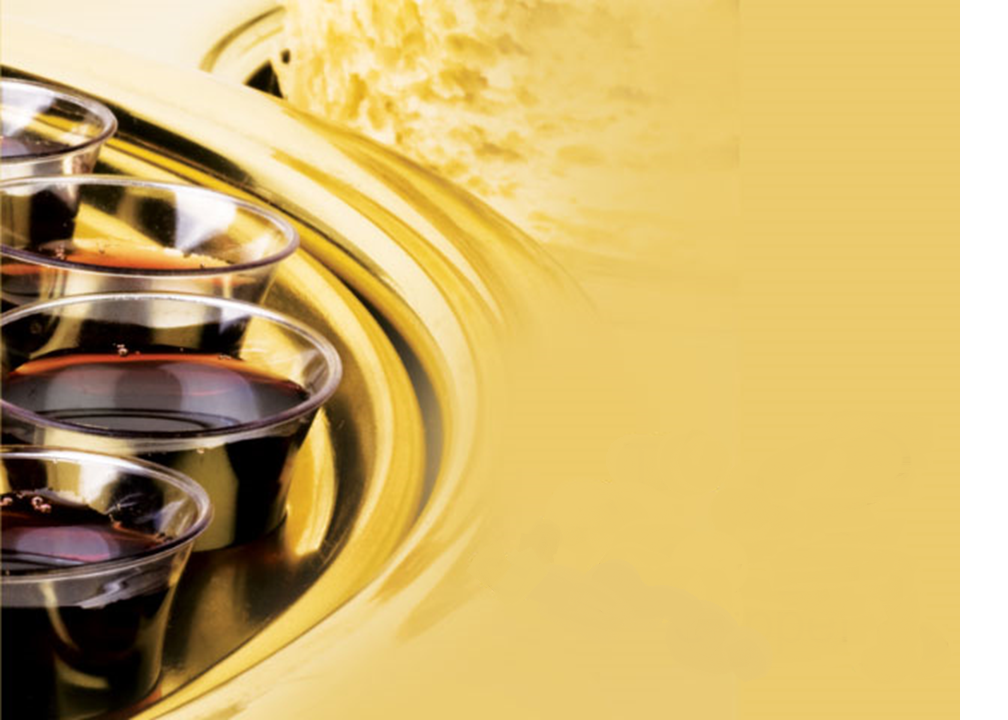 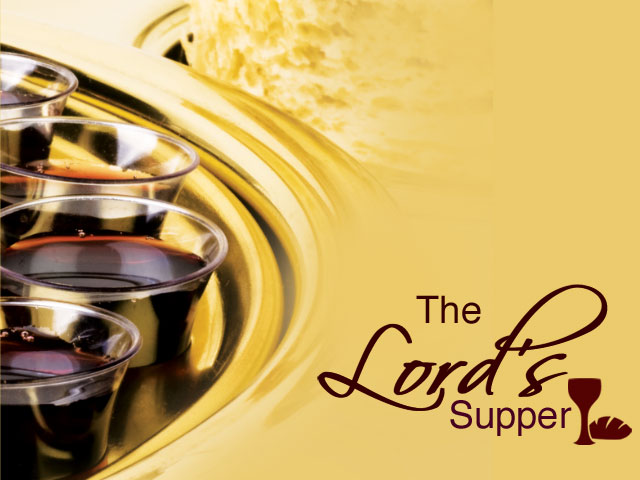 Remember
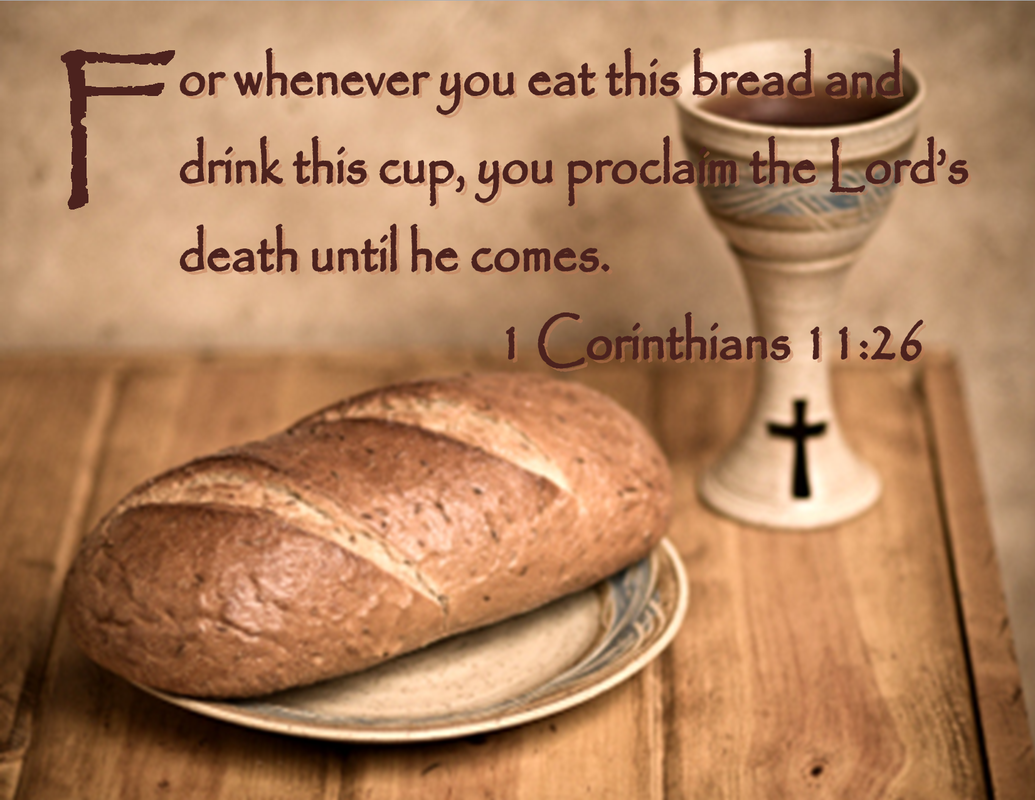 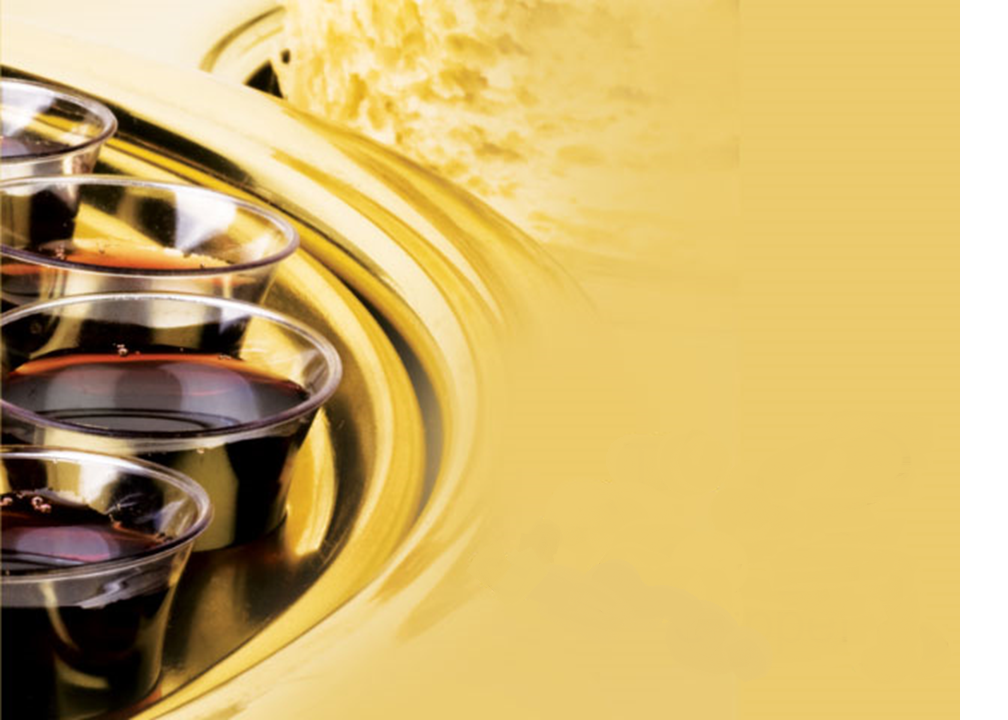 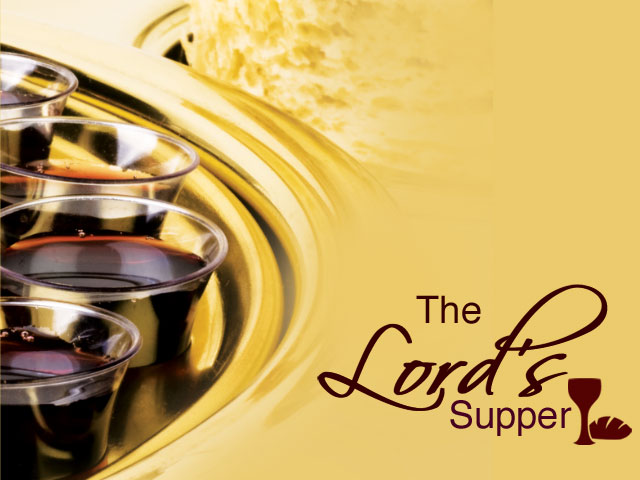 Remember
Reflect
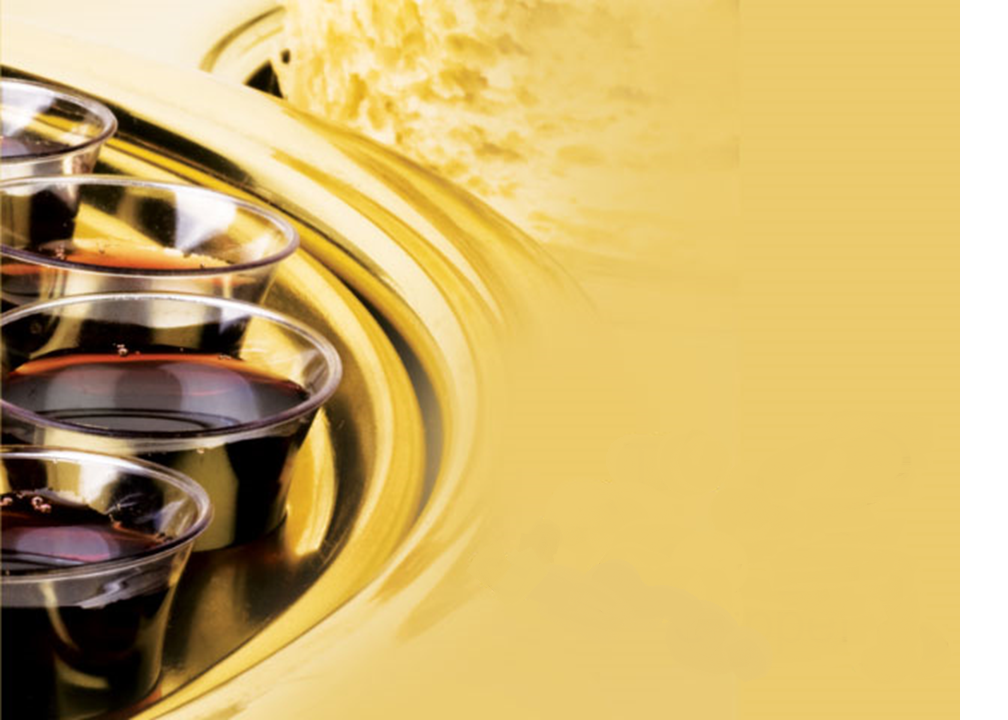 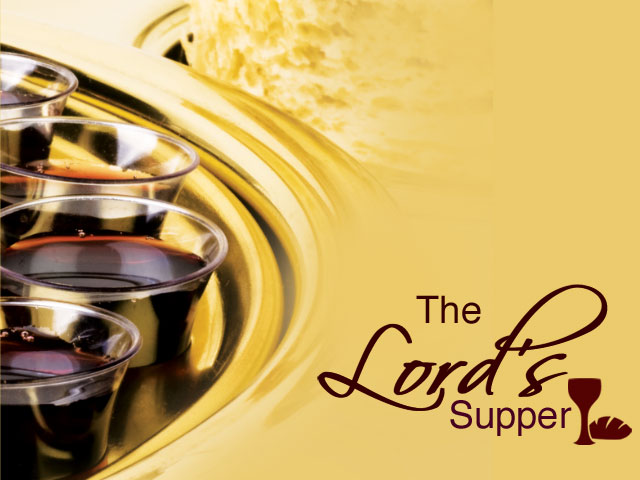 Remember
Reflect
Recommit
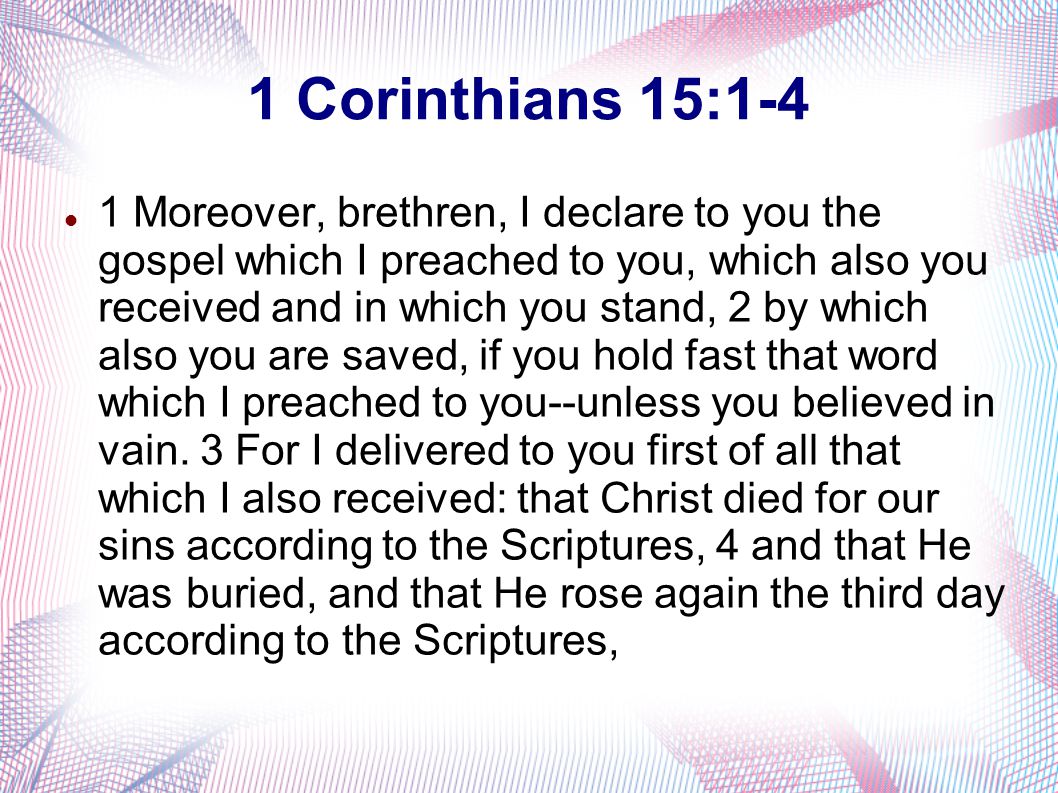 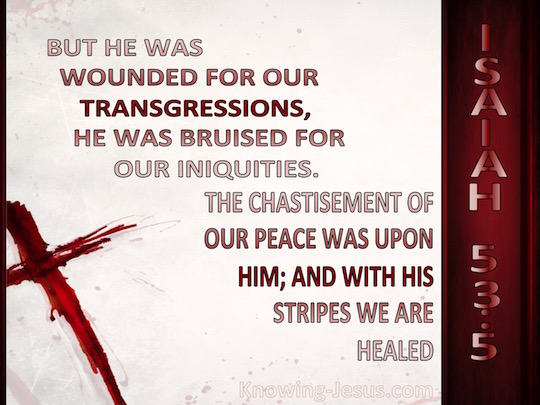 Arlington National Cemetery
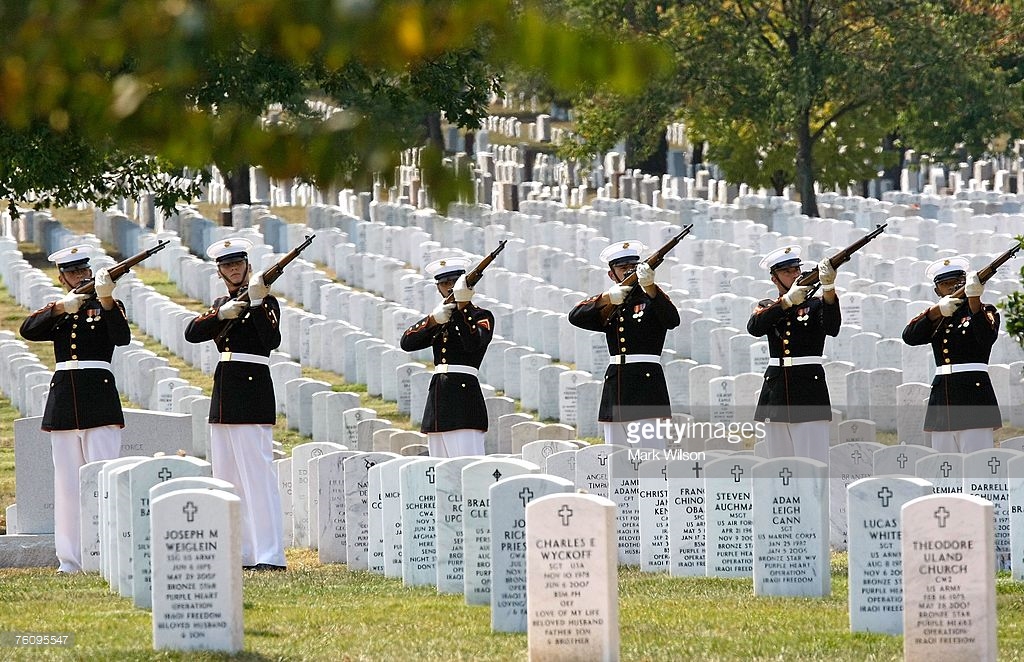 Arlington National
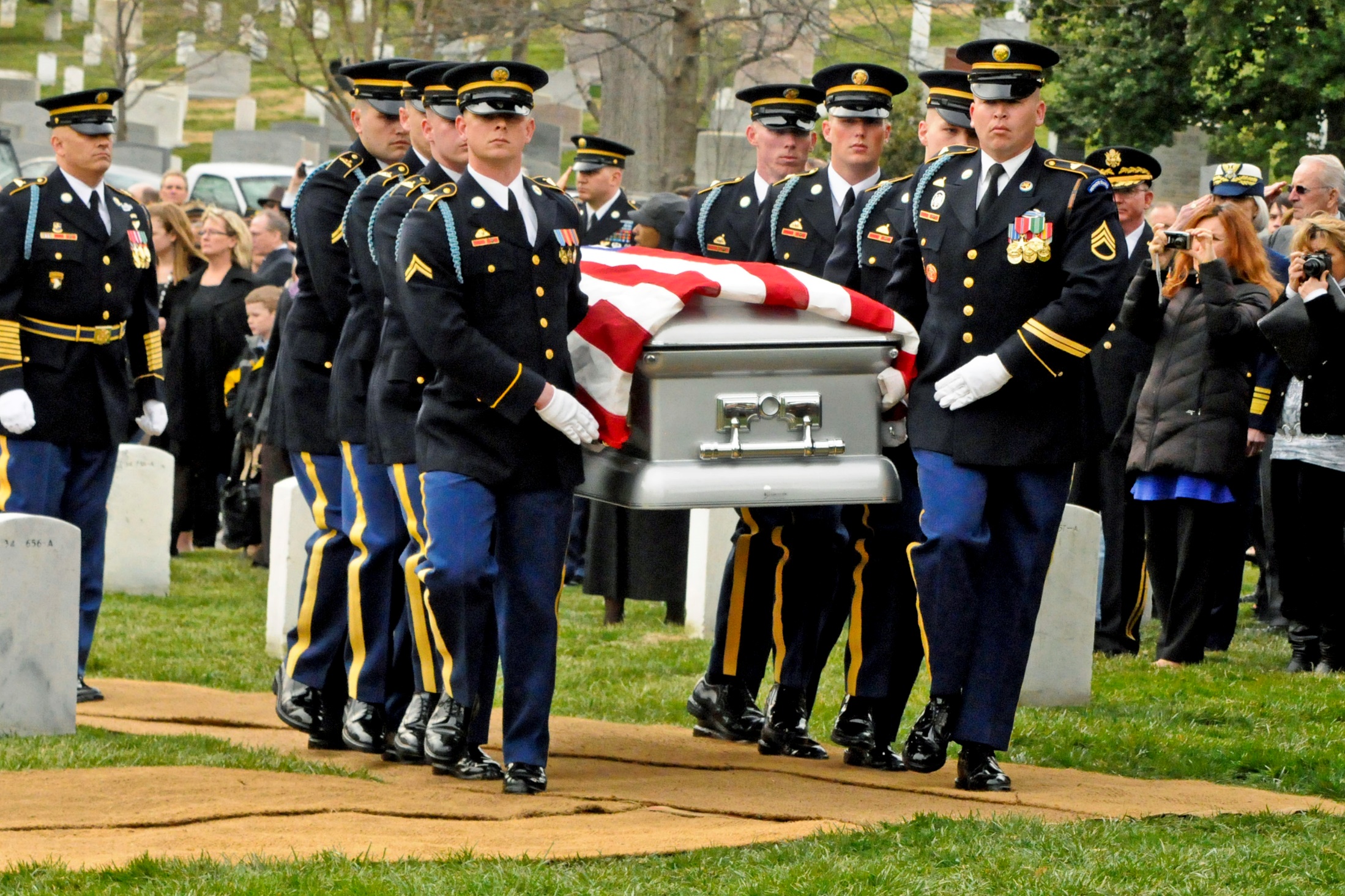 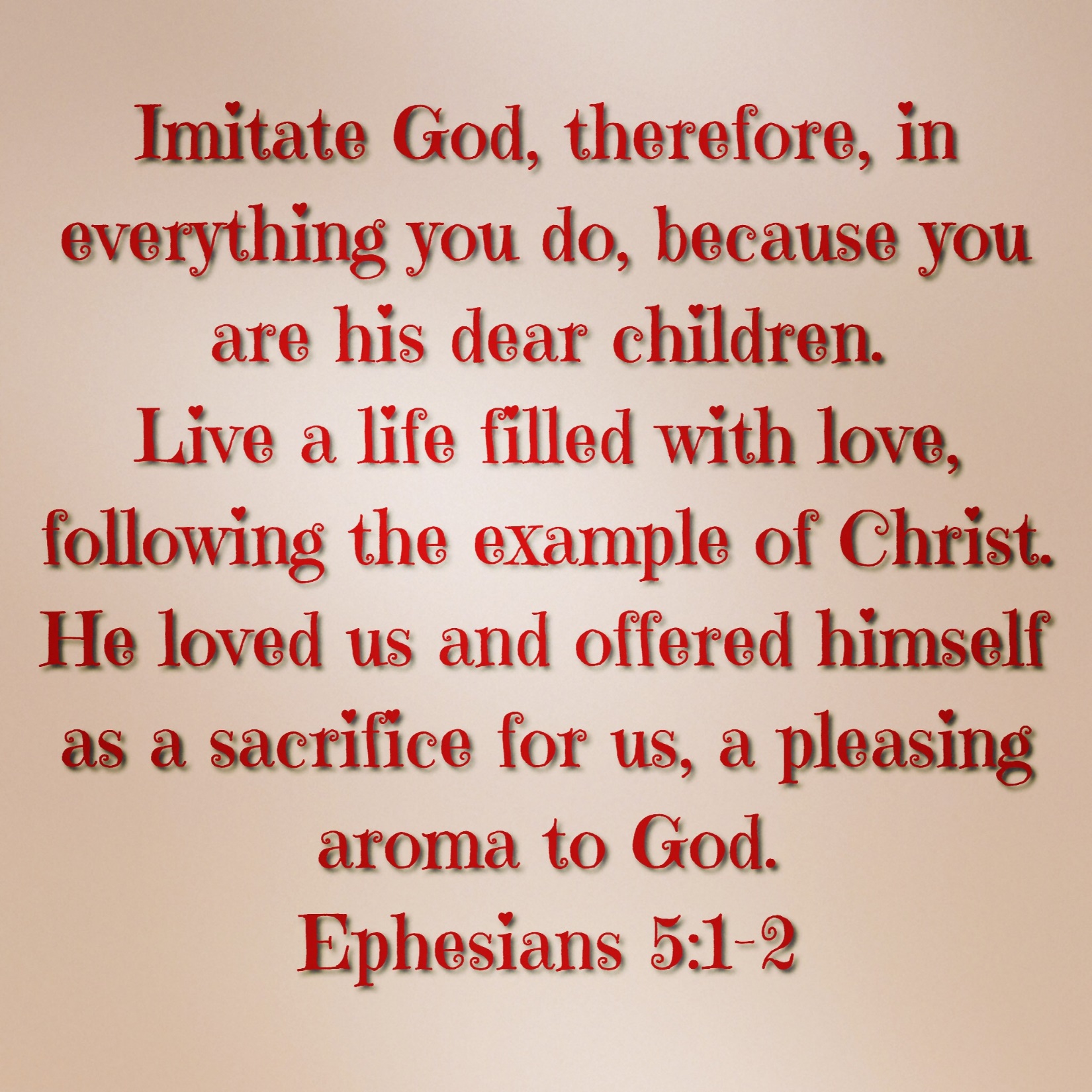 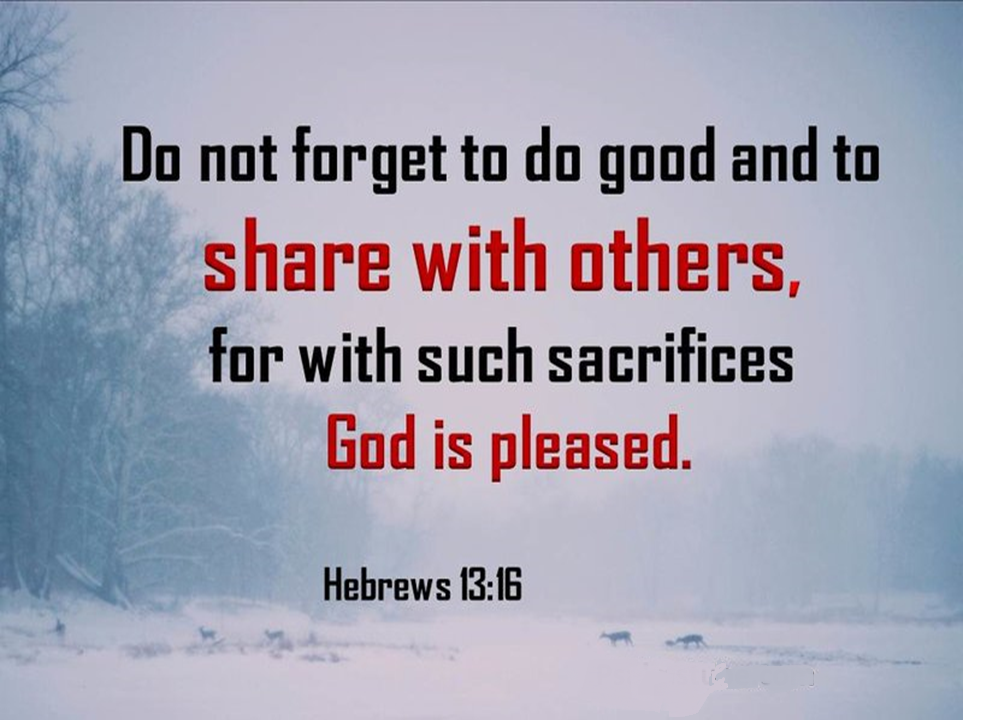 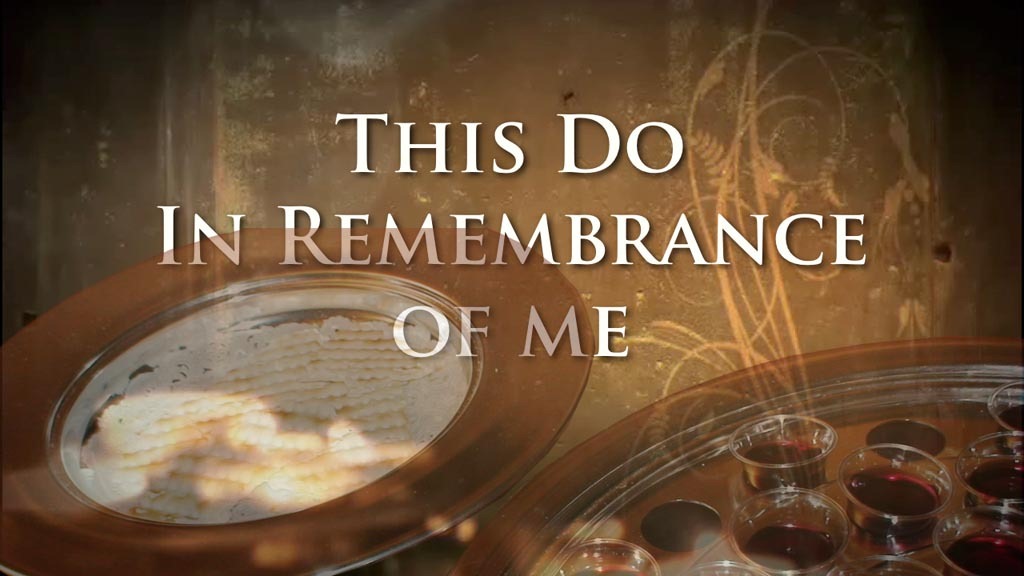 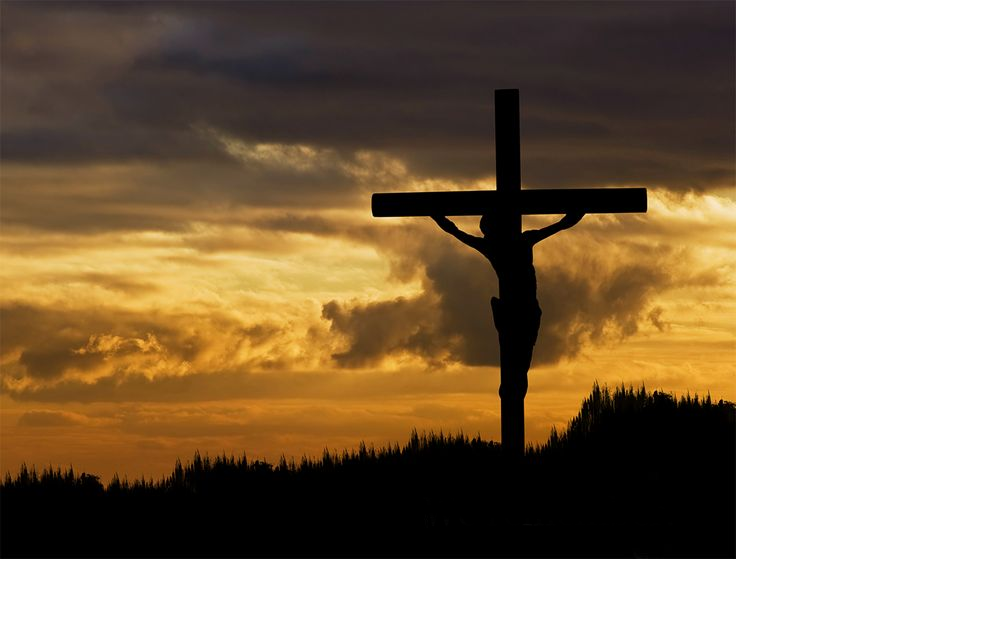 Lord, help us to remember!